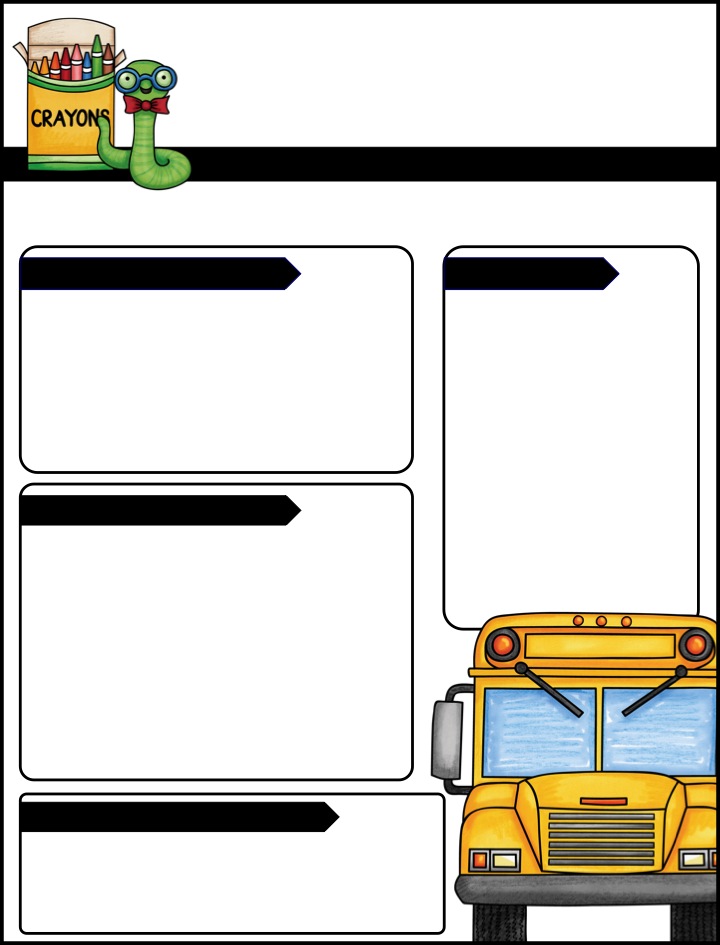 Our 4th Grade
Classroom News
The Week of 8/10-8/14
Mrs. Carson: lcarson@Paulding.k12.ga.us         Mrs. Chapman jtallman@Paulding.k12.ga.us
       Mrs. King: stking@Paulding.k12.ga.us              Mrs. Mittelman: bmittelman@paulding.k12.ga.us
Mrs. Walton: rwalton@paulding.k12.ga.us              Mrs. Yergin: ayergin@paulding.k12.ga.us
Reading and Writing
Reminders
Check agendas daily for behavior color.
 
Please make sure that you have completed the Census Verification Form. The link is below if you have not had a chance to complete it yet.

https://forms.gle/Bftmsk1JuYkzU1Yb9
RL1: Refer to details and examples in a text
RL3: Describe in depth a character, setting, or event in a story or drama, drawing on specific details in the text
R4- determine the meaning of words and phrases as they are used in a text
W3:  Write narratives to develop real or imagined experiences or events using effective technique, descriptive details, and clear event sequences.
Math/Social Studies
NBT.2 Read and write multi-digit whole numbers, and expanded form. Compare two multi-digit using >, =, and < symbols to record the results of comparisons.   


SS4G1: Locate important physical and man-made features in the United States.
Our Learning
Specials Rotation